Topic Area: 
Policy & Assessment
TIME4CS Training Program 4
Policy & Assessment
Training Program 4
Training Module 4.1: Institutional promotion of citizen science
Training Module 4.1.1: Strategic approaches to citizen science in RPOs
Training Module 4.1.2: Evaluating citizen science: Expanding assessment criteria for research rewards 
Training Module 4.1.3: Interactive session: Assessing citizen science impact: Collaborative criteria design
Training Module 4.2: Open science practices
Training Module 4.2.1: Designing a systematic evaluation framework for citizen science
Training Module 4.2.2: Aligning citizen science with Responsible Research and Innovation (RRI)
Training Module 4.2.3: Interactive session: Defining relevant RRI indicators for citizen science
Strategic planning, evaluation, and responsible research integration in citizen science
Learning objectives
Recognize the importance of strategic approaches and policies for citizen science: Understand the significance of developing strategic approaches and policies for citizen science within Research RPOs.
Explore successful strategies and policies in citizen science: Explore real-world examples of successful citizen science strategies and policies implemented by various institutions.
Understand the role of strategic planning in citizen science integration: Acquire knowledge of the fundamental concepts of strategic planning and its role in seamlessly integrating citizen science into RPOs.
Investigate broader assessment models in citizen science: Gain a comprehensive understanding of how to effectively evaluate and reward citizen science contributions, enhancing the recognition and promotion of citizen science within research institutions.
Align citizen science with Responsible Research and Innovation (RRI): Establish a connection between citizen science and Responsible Research and Innovation (RRI) principles and processes.
Learn from successful projects bridging citizen science and RRI: Examine real-world examples of projects that successfully bridge citizen science and RRI, identifying valuable lessons for citizen science initiatives.
Strategy, evaluation, and impact for citizen science
Training Module 4.1
Strategic approaches to citizen science in RPOs: Policies and planning
Training Module 4.1.1
Citizen science strategies and policies
Varied approaches to integrating citizen science
Policies (very few examples for citizen science)
Set of principles or guidelines established by organisations (or government) to influence and determine decisions and actions
Usually stable and do not change frequently

Strategies
Plan of action to achieve specific goals, usually more focused than policies
Usually adapted or adjusted on a regular basis, e.g. every 5 years or when circumstances change
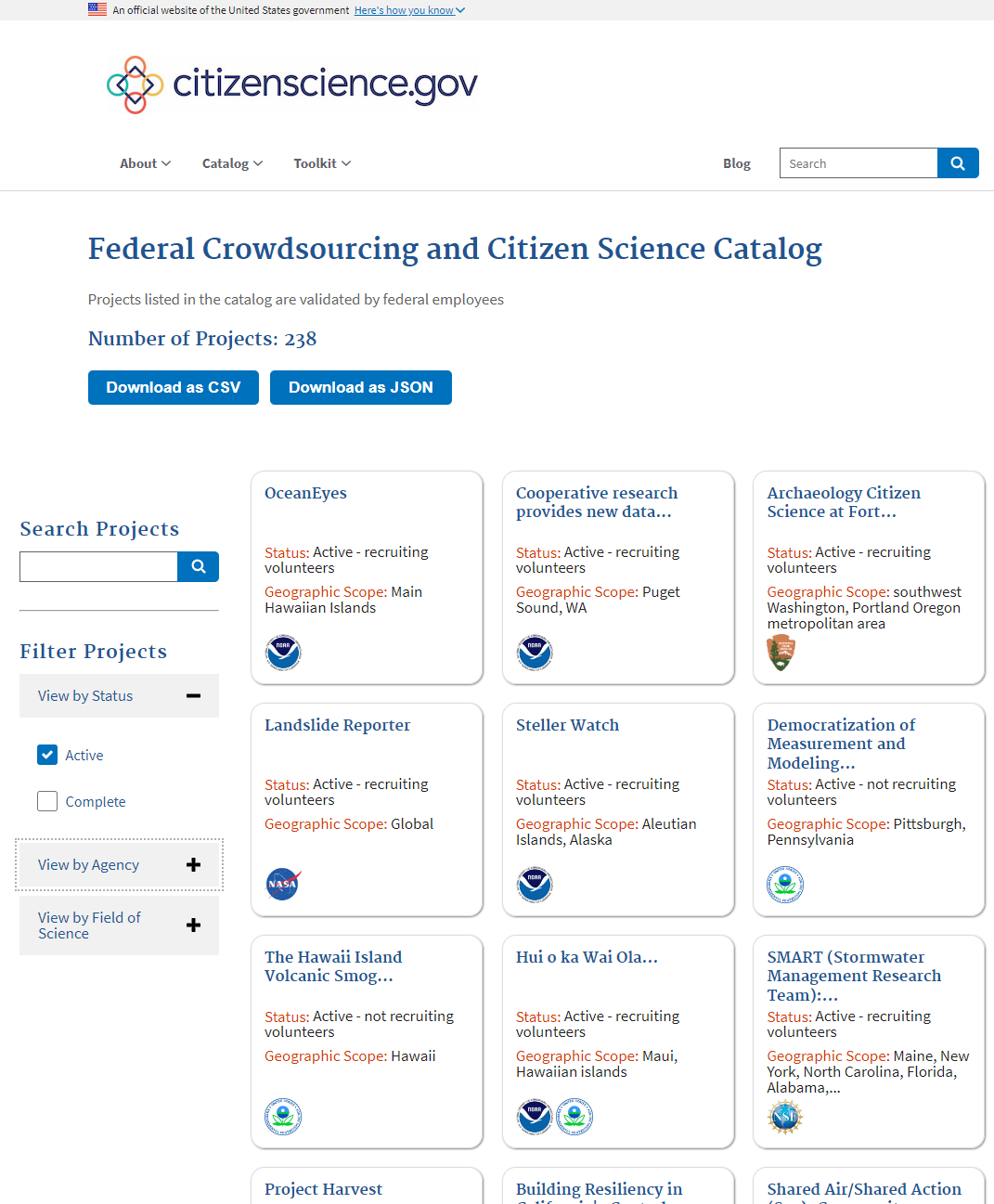 In 2019: 
→ 1.2 million volunteer hours
→ 0.55 million volunteers
→ 16 million observations for NOAA projects
NOAA Citizen science strategy (2021) (link)
Building on US Crowdsourcing and Citizen Science Act 2017
40 active NOAA projects
Act led to project platform
	and NOAA CS Strategy
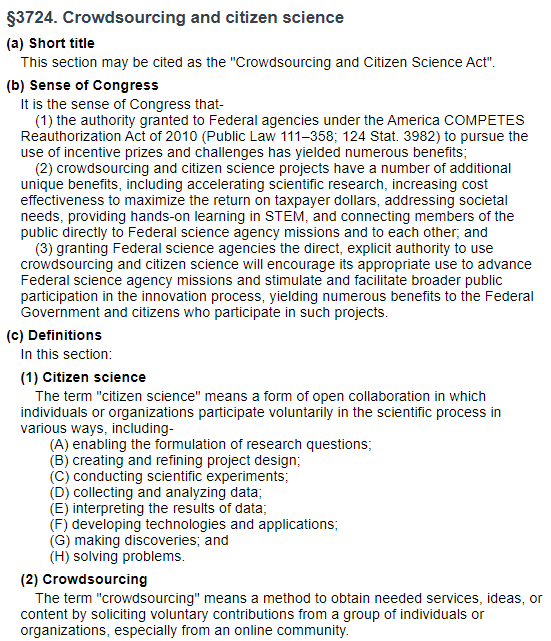 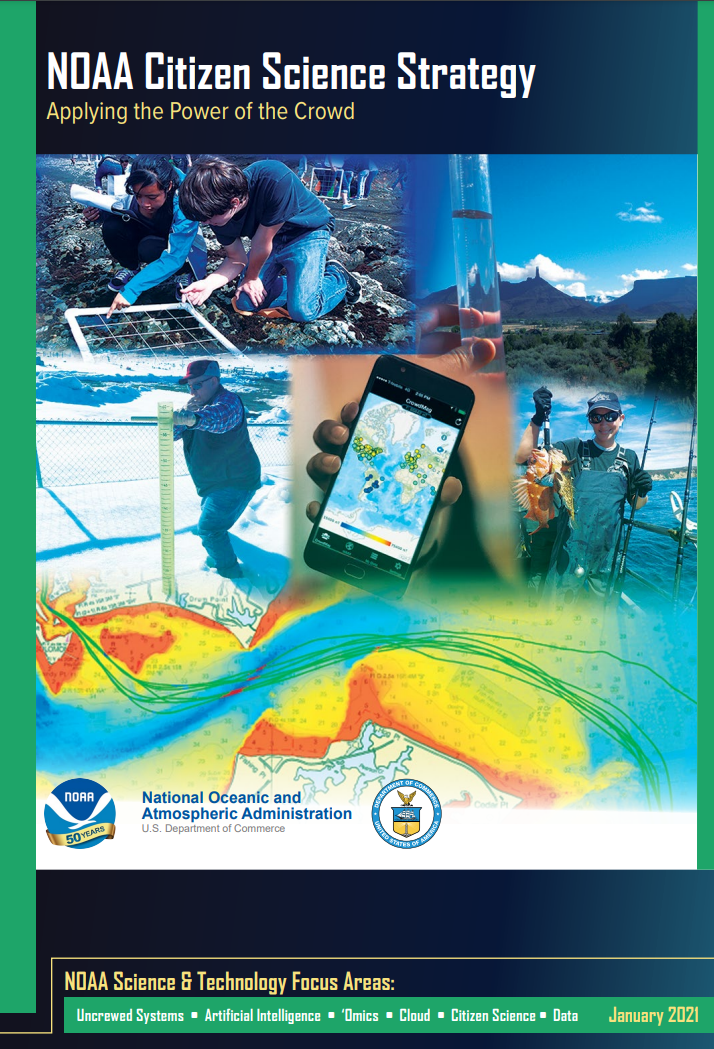 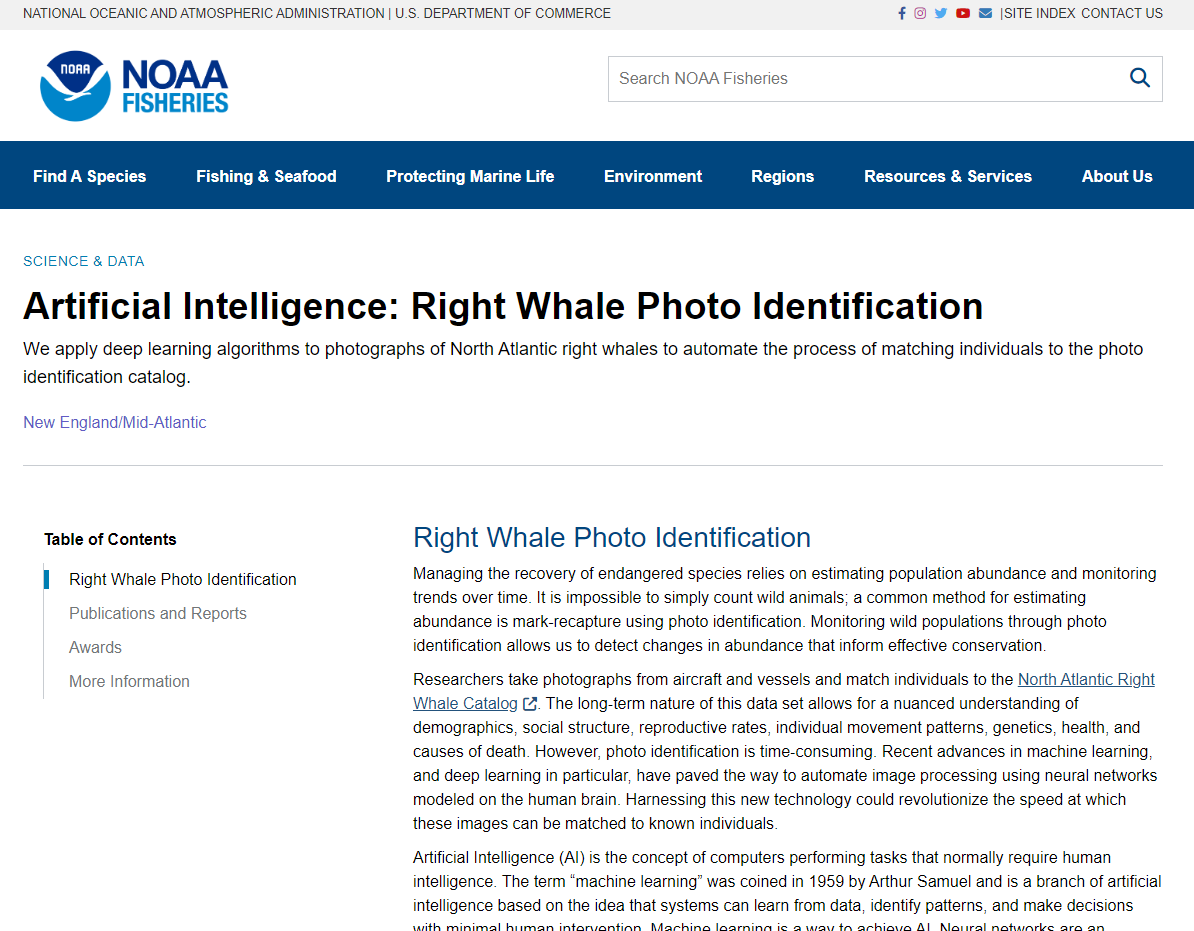 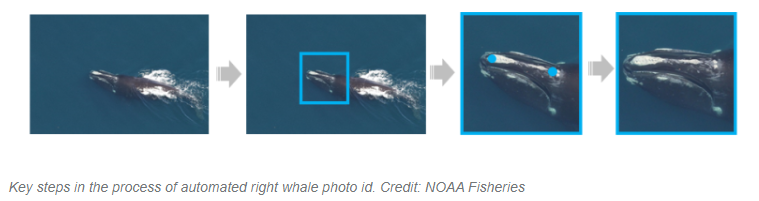 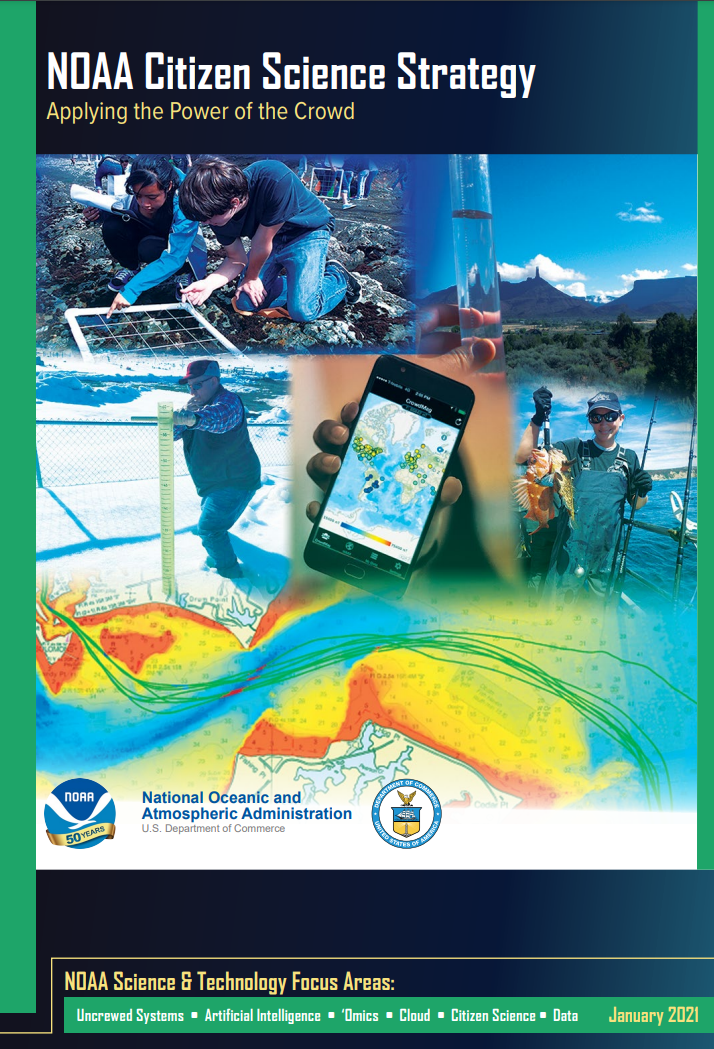 NOAA Citizen science strategy
Includes goals and objectives
Goal 1: Coordinate and Support Citizen Science Efforts across NOAA
Goal 2: Expand integration of citizen science into agency mission activities as resources permit
Goal 3: Promote Citizen Science Data Quality and Accessibility at NOAA
Goal 4: Strengthen and Expand Partnerships to Advance Citizen Science
Goal 5: Increase Workforce Proficiency for Appropriately Using Citizen Science
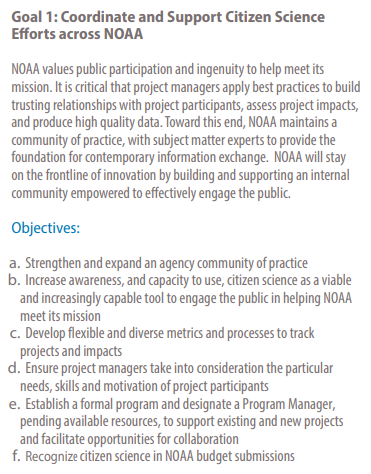 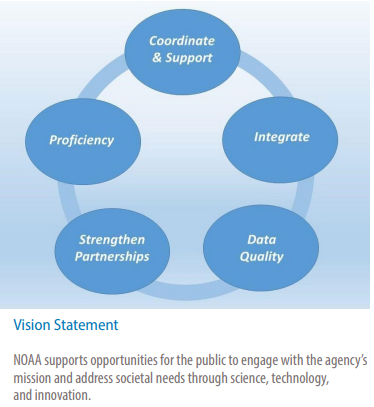 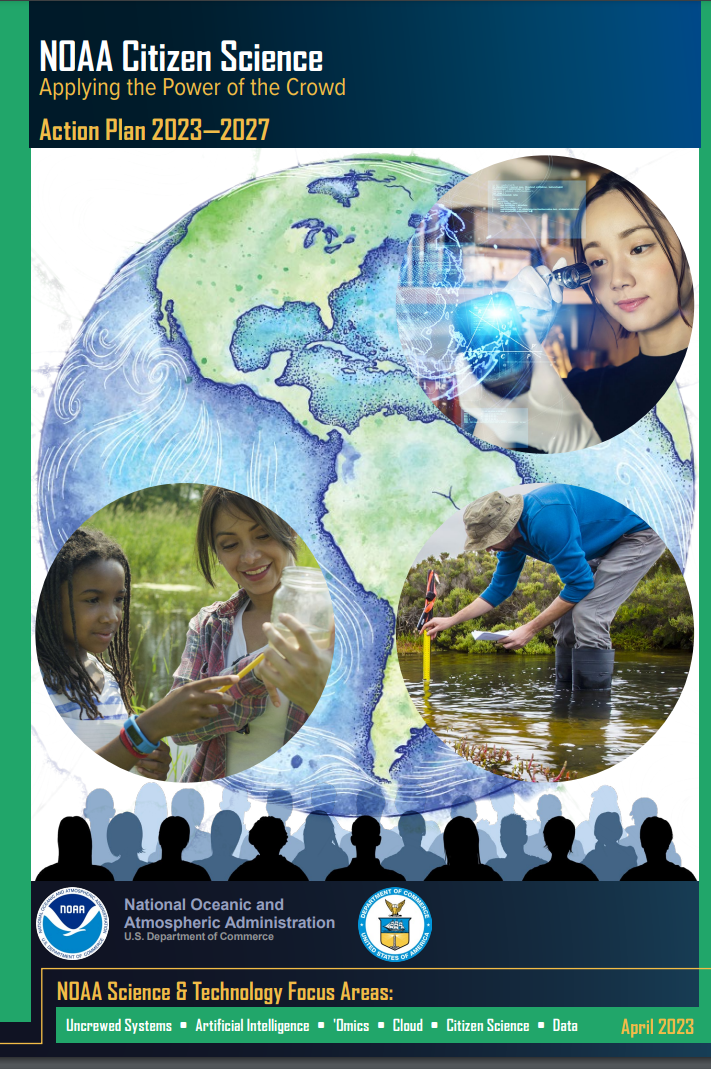 NOAA Citizen science action plan 2023-27
Includes goals, objectives and actions
Connecting top-down (Act & Strategy) with bottom-up (existing individual projects)
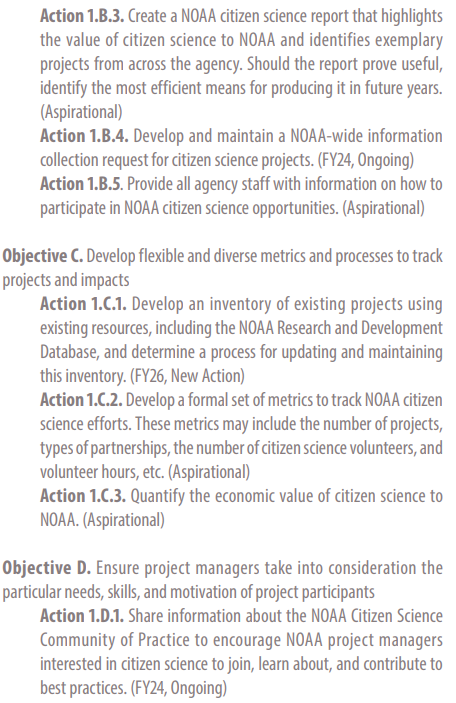 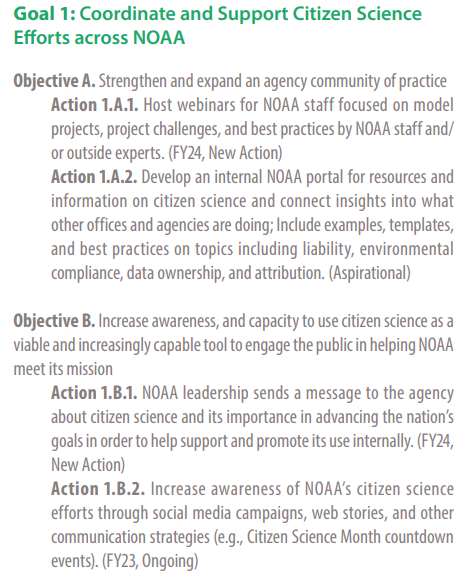 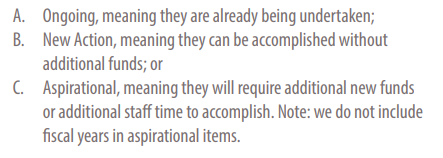 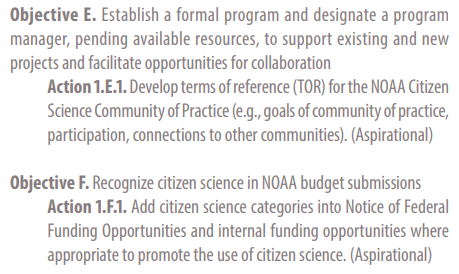 Citizen science strategy for Germany 2030 (White paper)
Built on initial government funding 2014-2016, and the CS Strategy for 2020 (Green paper)
219 people, 136 organisations involved over 18 months
14 public dialogue and workshop events & 420 respondents to online survey
15 action areas
94 actions – 6 target audiences
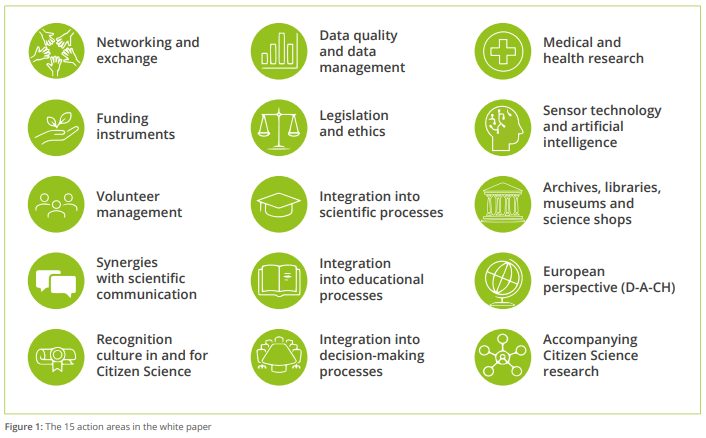 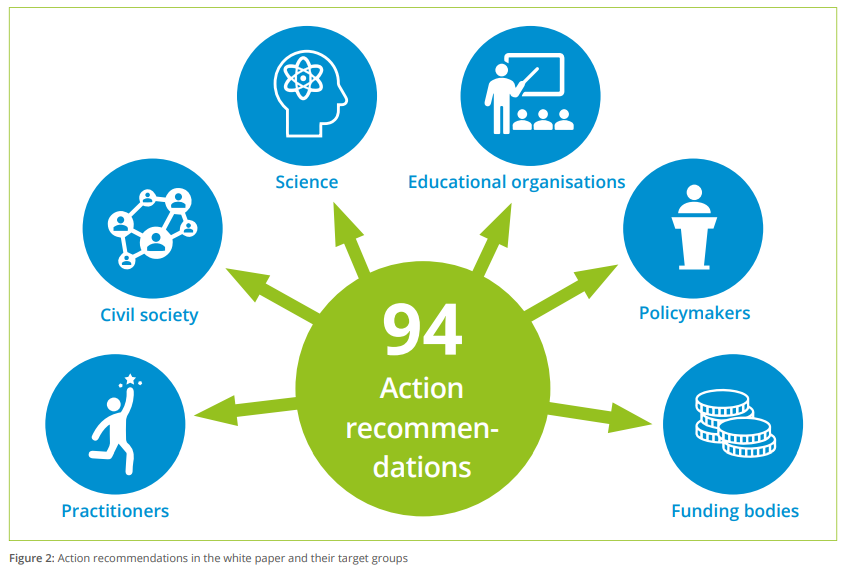 Citizen science strategy for Germany 2030
Integration into policy
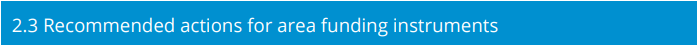 Policy integration is fundamental to the whole strategy, not only where ‘Policy makers’ are indicated specifically, for example: 
2: Funding instruments
8: Integration into scientific processes
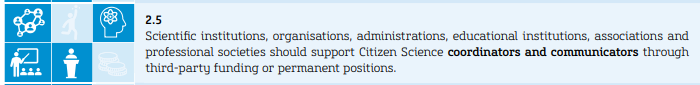 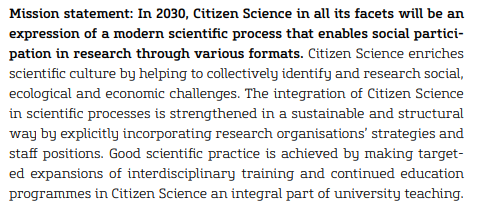 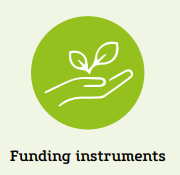 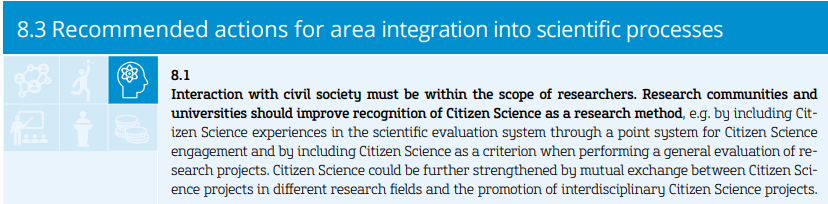 “The integration of Citizen Science in scientific processes is strengthened in a sustainable and structural way by explicitly incorporating research organisations’ strategies and staff positions.”
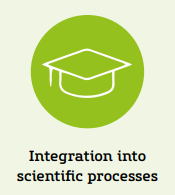 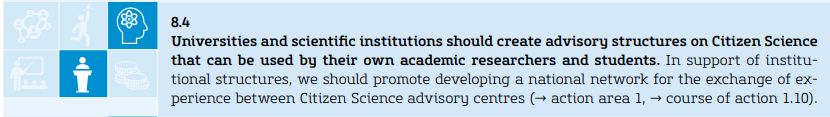 Citizen science strategy for Germany 2030
Recognition and assessment of researchers involved in CS
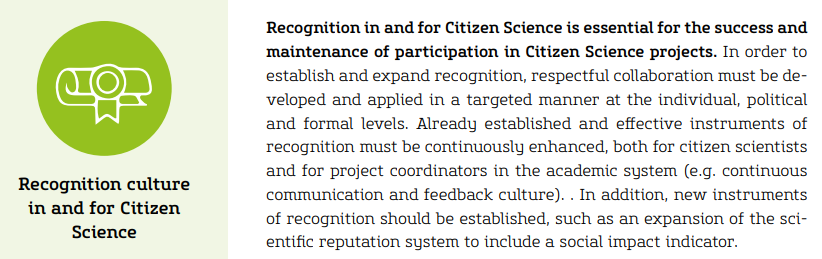 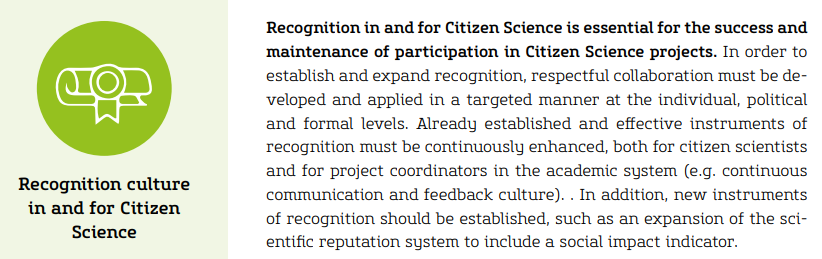 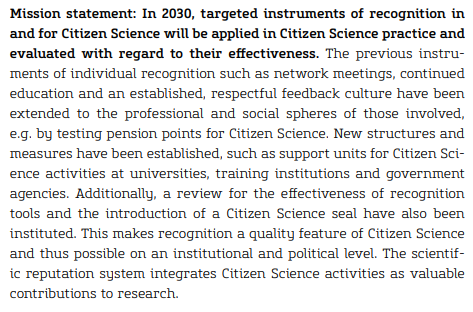 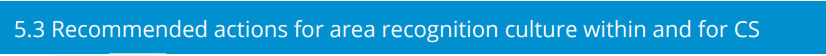 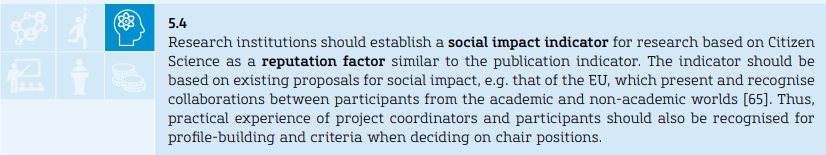 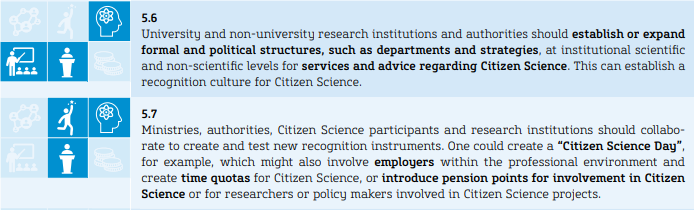 “The scientific reputation system integrates Citizen Science activities as valuable contributions to research.”
Citizen Science Strategies & Policies
Key take-aways
Strategies and policies are needed: without top-level buy-in and support, it is unlikely that citizen science can become embedded and recognized in an organization
Strategies need to outline specific goals and objectives: specific goals (and possibly subgoals) and objectives need to be agreed 
Strategies need action plans (or roadmaps): without concrete action plans, including funding for the detailed actions, it can be difficult to reach set goals and objectives
Evaluating citizen science: Expanding assessment criteria for research rewards
Training Module 4.1.2
Challenges in evaluating citizen science
Assessments should be comprehensive and customized
Diverse objectives and project types
Citizen science projects vary widely in goals and types, making it challenging to apply standardized assessment criteria.
Data quality and reliability
Ensuring the accuracy and reliability of data collected by volunteers can be difficult, requiring rigorous validation processes.
Subjective impact
Some impacts, such as community awareness or empowerment, are subjective and require more qualitative assessments.
Assessing citizen science to evaluate its quality, impact, and effectiveness
Benefits to science, society, and participants
Scientific impact
Data quality: Evaluation of the accuracy, consistency, and reliability of data.
Research contribution: Scientific discoveries, publications, or advancements in the field.
Societal impact
Environmental or social benefits: Impact on the environment, public policy, or community.
Awareness and education: Raising public awareness and public understanding of science.
Impact for participants
Engagement: The involvement, satisfaction, and personal growth experienced by participants.
Skill development and empowerment: Whether participants acquire new skills, knowledge or roles through their involvement in the project.
Citizen Science Impact Assessment Framework (CSIAF)
Six guiding principles for assessment of citizen science
Acknowledging a variety of purposes of citizen science impact assessment
Evaluating the process and feasibility of projects (formative assessment) as well as outcome and impact (summative assessment).
Non-linear conceptualisation of impact journeys to overcome impact silos
Impact journeys offer a dynamic framework for tracking and evaluating the evolving impacts of citizen science projects over time, capturing their multifaceted contributions to science and society.
Comprehensive impact assessment methods and information sources
Reliable impact assessment of citizen science projects involves a range of data collection methods and sources and ideally captures them not only from participants' but also other relevant stakeholders' and beneficiaries' point of view.
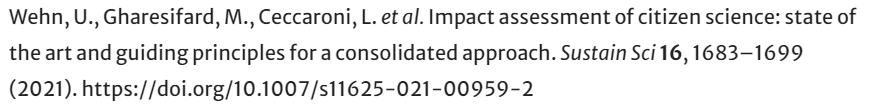 Citizen Science Impact Assessment Framework (CSIAF)
Six guiding principles for assessment of citizen science
Moving beyond absolute impact
Enter and measure progress against project-specific objectives and to take context into account, including geographical context, socio-economic setting, available resources such as time, financial, staff, etc.
Fostering comparison of impact assessment results across citizen science projects
Enable comparability of results that are based on different methods and information sources using consistent overarching categories and definitions.
Cumulative enhancement of the framework over time
Assessments should be based on collective, evolving intelligence, incorporating input from researchers, practitioners, and structured reflection (peer review).
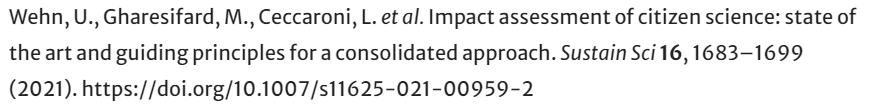 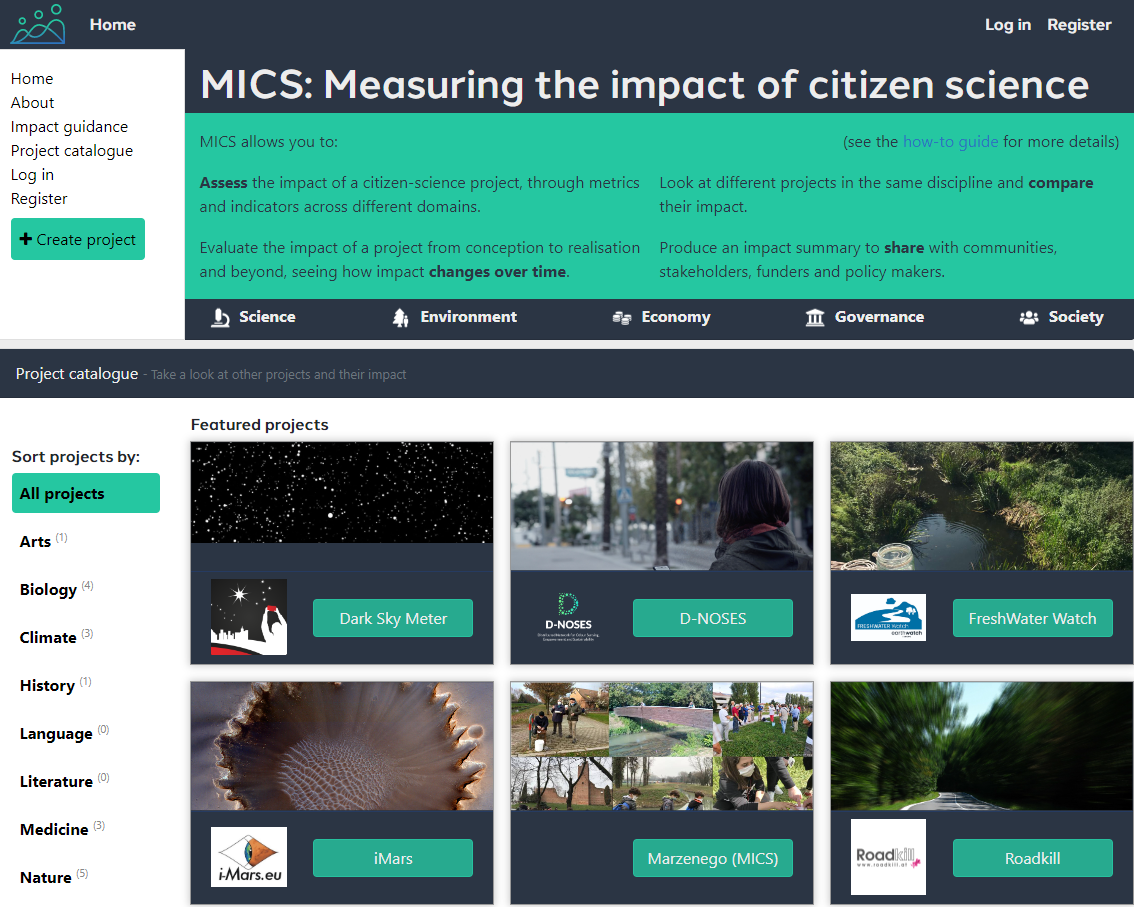 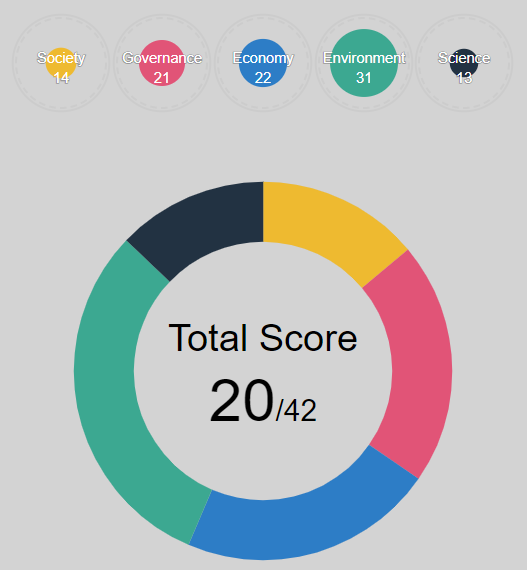 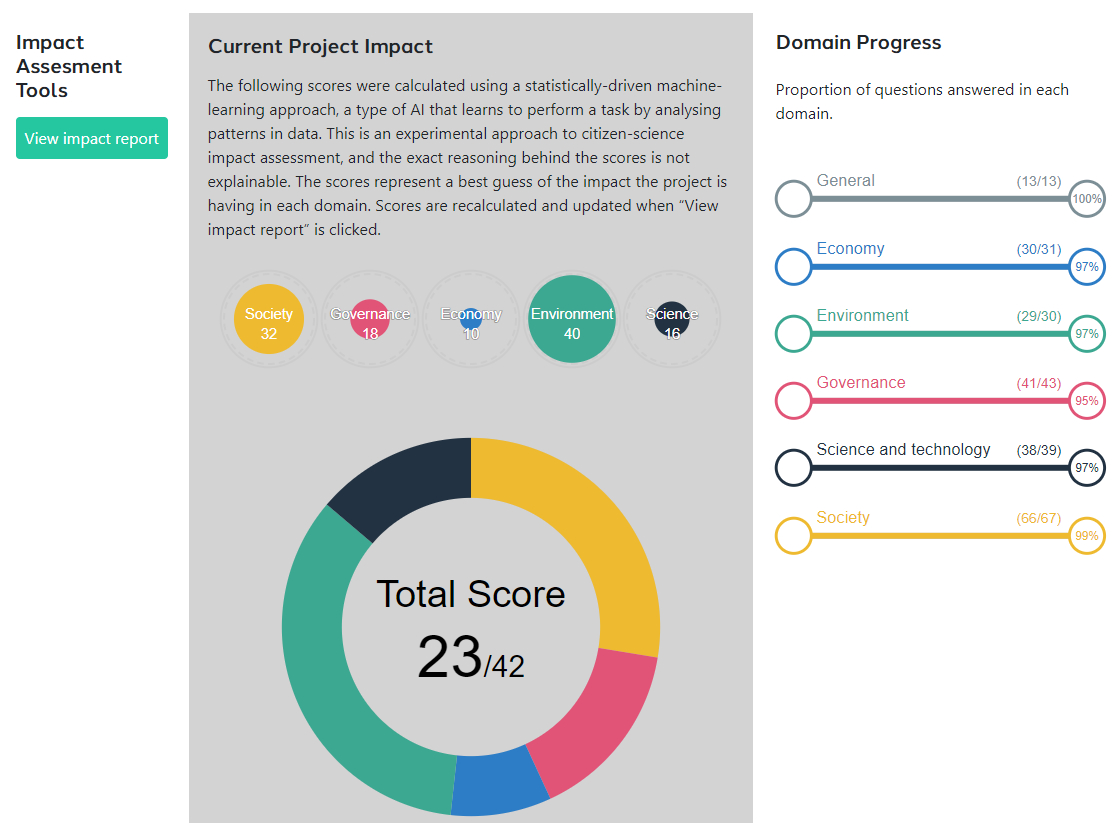 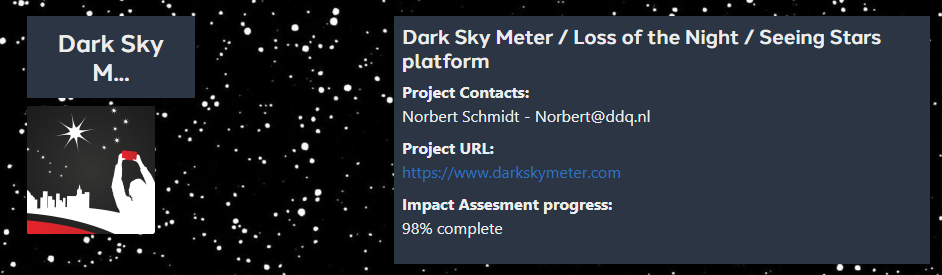 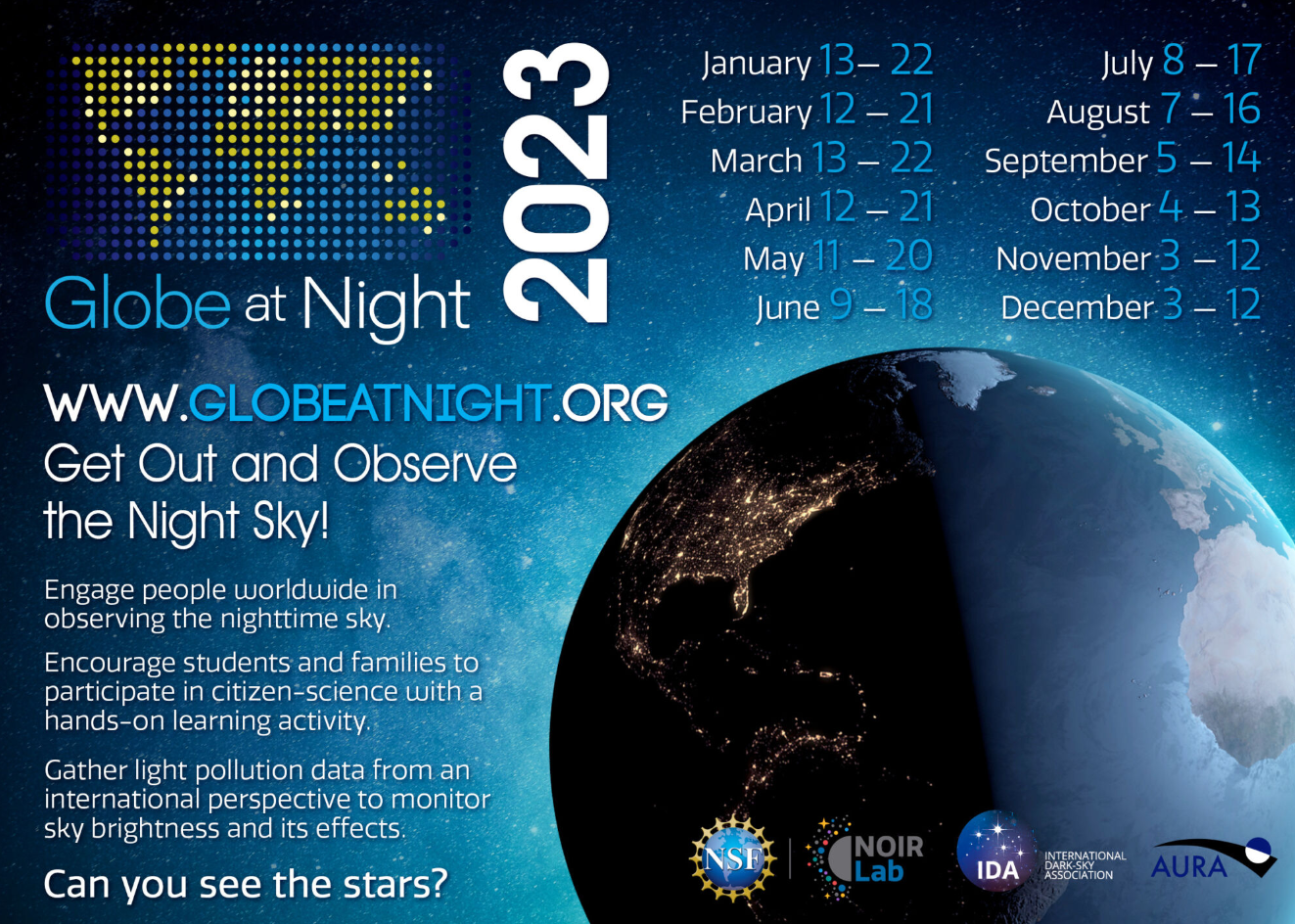 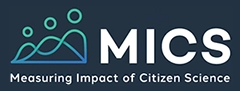 The MICS evaluation framework
Society, economy, environment, S&T, and governance
Society, economy, and the environment
Impact on society and individuals as well as collective (societal) values, understanding, policies, actions and well-being (including relationships)
Impact on the production and exchange of goods and services among economic agents on entrepreneurial activity; and economic benefits derived from data
Impact on the bio-chemical-physical environment
Science and technology (S&T)
Impact on science, scientific institutions, and resulting technological artefacts
Governance
Impact on the processes and institutions through which decisions are made, both informal and formal (e.g., public policy), and on relationships and partnerships, as well as the governance of data generated
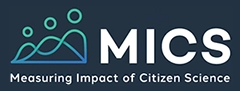 The MICS evaluation framework
Indicators for science and technology output
Data collection and management 
Data quality, data infrastructures and systems, enhanced data (data that has been augmented, verified, derived, aggregated, or in any way enhanced)
Collaboration in science and contributions to science
Collaboration and synergies, scientific impact, scientific value of data, scientific contributions (1, 2, …), community participation in research, etc.
Decision-making in science
Management and policy, scientific outcomes (institutional change, new projects etc.)
Communication and outreach
Communication material, activities, and events, evaluation and adaption
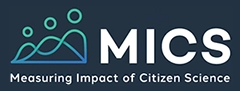 The MICS evaluation framework
Indicators for economy, environment, and governance
Supply and demand side 
Company growth, international trade, innovation, competitiveness, economic potential and market opportunities, employment, value added for customers and organizations
Natural resources and biodiversity, environment & society
Biodiversity and natural ressource indicators, enviromental impact on human health, resilience of ecosystems
Participation, equality and inclusion, and power dynamics
Institutional commitment to public participation, gender equality, inclusion of minorities, power dynamics within citizen science initiative, empowerment of communities
Impact on politics
Contributions to management plans and policy, incl. shifts and adaptations
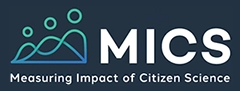 The MICS evaluation framework
Indicators for society and participants
Individual level
Learning opportunities, participation in science, participation in decision-making, science, environmental and health literacy, attitudinal and behavioral change, etc.
Meso or institutional level
Organizational outcomes, community-building, community engagement and feedback, citizen-led research initiatives 
Societal level, incl. science & society relations
Social inclusion, population health benefits, inclusive and constructive risk assessments, public engagement in science, civic action, identity and activism
Access to information; capacity-building & education
Deliberation about science, environment, and health, awareness and responsibility
Assessment criteria for citizen science
Key take-aways
Multidimensional evaluation: Assessment of citizen science should encompass multiple dimensions, including scientific impact, societal impact, and the impact on participants. This multifaceted approach provides a comprehensive understanding of the project's effectiveness.
Diverse assessment criteria: Effective assessment involves the development of diverse and context-specific assessment criteria, considering the unique goals and objectives of each project.
Continuous improvement: Assessment is not just a one-time process but an ongoing effort. It should inform project improvements and adaptations over time, ensuring that citizen science initiatives remain effective and relevant.
Assessing citizen science impact: Collaborative criteria design
Training Module 4.1.3 Interactive session
Interactive session: Assessing citizen science impact
[Speaker Notes: Suggested Assessment Criteria:
Data Quality:
Accuracy and completeness of pollinator observations.
Proper identification of pollinator species and plants.
Consistency and frequency of data submissions.
Scientific Impact:
Contribution of data to the understanding of local pollinator populations.
Implementation of habitat improvement actions based on collected data.
Scientific publications or research findings resulting from project data.
Societal Impact:
Increased community awareness about pollinator importance.
Positive changes in local pollinator habitat due to project actions.
Media coverage and public engagement in pollinator conservation efforts.
Impact for Citizens:
Participant satisfaction and sense of contribution to science and community.
Skills and knowledge gained through project participation.
Long-term engagement and continued involvement in pollinator conservation.]
Handouts
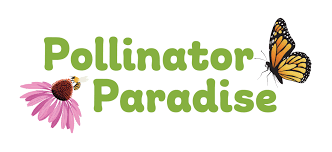 Pollinator Paradise
A citizen science project that nurture nature’s heroes
“Pollinator Paradise” is a citizen science project aimed at studying and conserving pollinators, such as bees, butterflies, and other insects, to support local ecosystems and agriculture. The project seeks to engage community members in monitoring and enhancing pollinator habitats. Participants are asked to observe, document, and contribute to the conservation of these vital creatures.
Project objectives: 1) Monitor and document the diversity and abundance of pollinators in a specified area (e.g., a local park or garden). 2) Identify and document plant species that attract and support pollinators. 3) Implement habitat improvement actions based on collected data to support pollinator populations. 4) Raise community awareness about the importance of pollinators in ecosystem health and food production.
Data Collection Methods: Participants will be provided with observation kits, including identification guides, cameras, and data sheets. They will visit the designated area regularly to observe and photograph pollinators and the plants they interact with. Participants will note the date, time, weather conditions, and any specific behaviors observed. They will upload their observations and photos to a website or app, contributing to a shared database.
Participant Involvement: The project is open to participants of all ages and backgrounds, including families, students, and nature enthusiasts. Participants are encouraged to engage in data collection during their leisure time. Training sessions and workshops will be offered to help participants identify pollinators and their behaviors.
MICS: Domains and indicator clusters
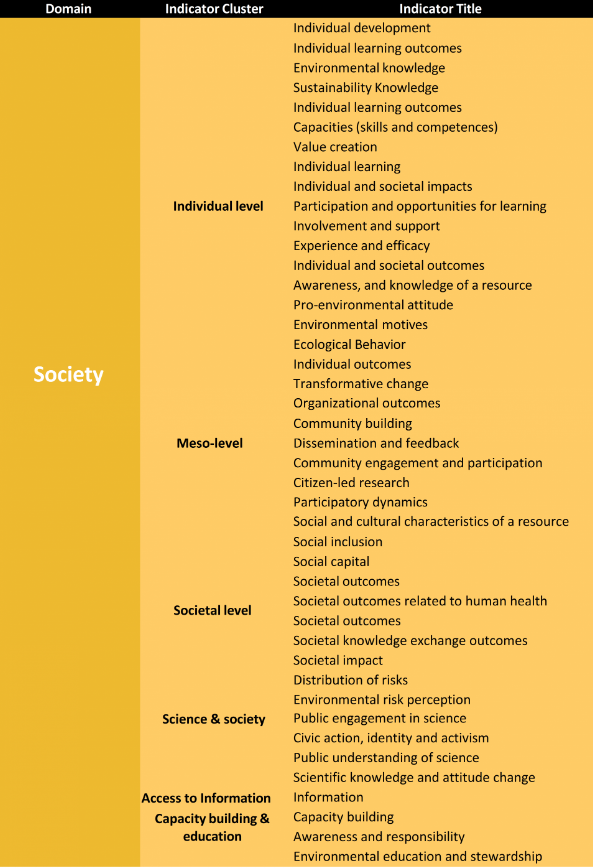 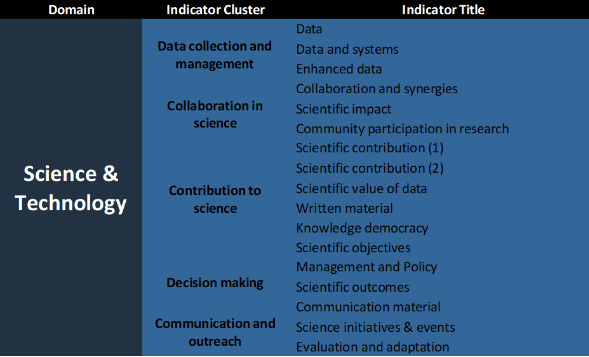 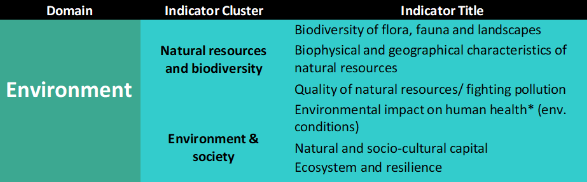 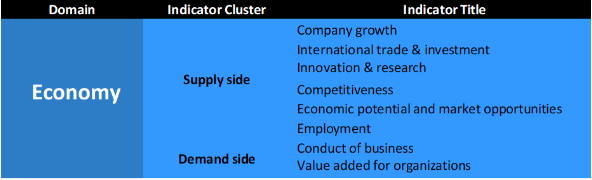 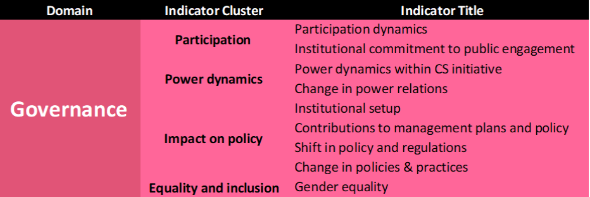 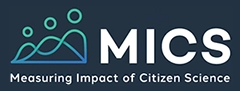 Systematic evaluation approaches and alignment with society
Training Module 4.2
Designing a systematic evaluation framework for citizen science
Training Module 4.2.1
Some more challenges to evaluating citizen science
New skills and more time required for extensive evaluation
Overview and skills: when evaluation becomes more than ‘just’ counting the number of scientific papers, most researchers need a better overview and different skills themselves or they need (new) collaborations with others with the required skills.
More time: is needed throughout the project duration to allow for evaluation to take place. This is closely linked to the need for increased funding to pay for the extra time.
Continuous evaluation: is needed to properly assess especially the outcomes and impacts of citizen science projects.
Developing an evaluation framework for CS
Initial and ongoing evaluation in 3 dimensions
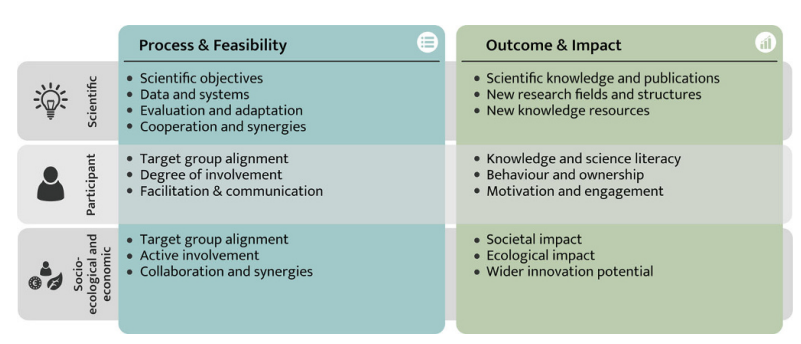 Dimensions similar to MICS, but split in ‘Process & feasibility’ (initial) and ‘Outcome & impact’ (ongoing & later)
Building on ECSA’s 10 principles for citizen science
Specific questions suggested for evaluation (adapt them!)
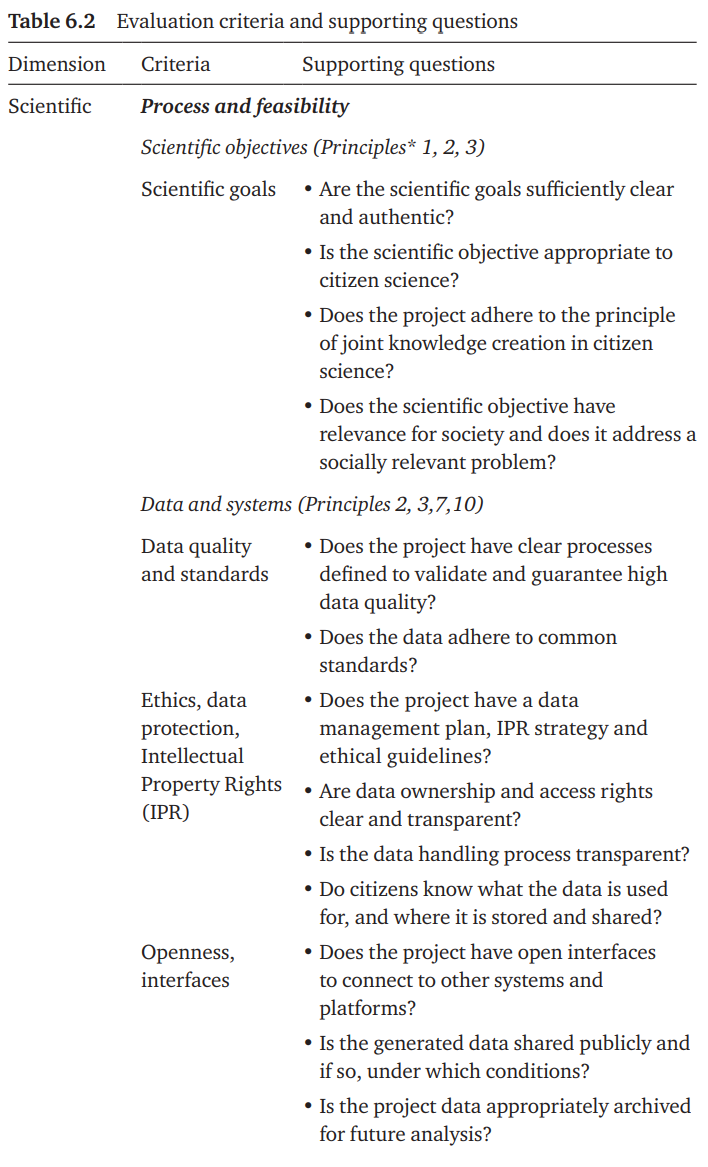 Need to identify who will conduct the evaluation (project members, funding agencies, or external experts)
Evaluation is time- & ressource-intensive: plan for it by allocating time and funding!
Kieslinger et al. 2018. Evaluating Citizen Science
Tools for evaluation
Appropriate evaluation methods need to be chosen
Statistics: usage statistics can be collected for apps, websites or project-related and engagement tools (quantitative). This will give insights on their users, but not on people who do not use those tools.
Embedded assessment: quizzes or games embedded in CS activity (quantitative). Integrated, so participants all respond (and might not even know it).
Online: online surveys are popular as they are less time-intensive than in-person methods and can reach further geographically (quantitative & qualitative). Only a self-selected group of people who are comfortable with digital media are likely to respond.
In-person: focus groups or individual interviews are time-consuming (qualitative & quantitative). They offer greater flexibility when using qualitative approaches, as interviewers can adapt based on previous answers. Participatory observation, storytelling, photovoice and storyboards are also options, and more methods continue developing.
The logic model applied to evaluation
5 distinct project aspects to consider
Effects on target group
Long-term changes
Activities (e.g. events)
Resources for project
Products / services
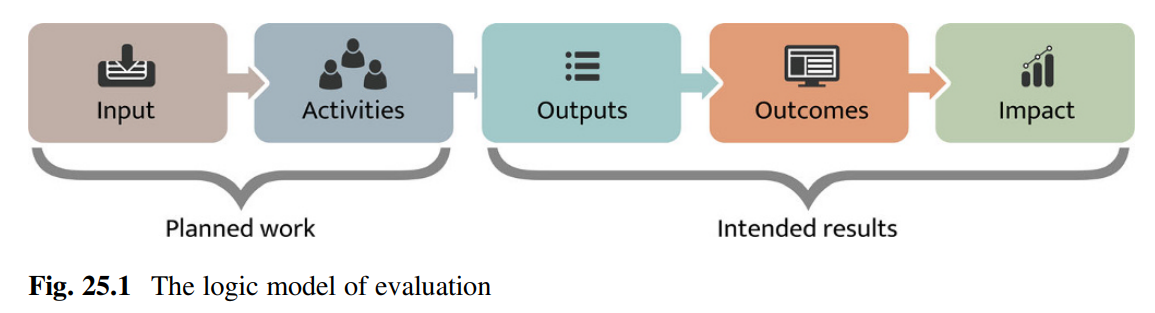 Usually easy to measure with quantitative methods
Often difficult, requires effort, and usually qualitative methods. Requires inclusion of perceptions and experiences of intended beneficiaries
Schaefer et al. 2021. Evaluation in Citizen Science: The art of tracing a moving target
Developing an evaluation framework for CS
Key take-aways
No ‘one size fits all’: Evaluation of citizen science projects need to be adapted to the specific project based on project goals.
Evaluation methods: many are available – again, the most appropriate methods for the specific project most be chosen.
Evaluation happens throughout the project period: it is important that evaluation is continuous – though it may change focus during the project. The logic model can be used to consider evaluation throughout. Waiting until the end of the project to think about evaluation will not give an appropriate picture of especially outcomes and impact of the project.
Aligning citizen science with Responsible Research and Innovation (RRI)
Training Module 4.2.2
Responsible Research and Innovation (RRI)
Fostering democratic, accountable, and responsive R&I
RRI is a framework and approach that seeks to ensure that research and innovation activities are conducted in a way that aligns with societal values and needs, and that they contribute to positive societal outcomes.
Ethical and inclusive approach: RRI prioritizes ethical considerations throughout research and innovation processes, ensuring that they align with societal values and respect human rights. It also emphasizes inclusiveness and resposiveness by engaging diverse stakeholders, including the public, in decision-making.
Sustainability and anticipation: RRI integrates sustainability principles into research and innovation, emphasizing environmental responsibility. It encourages foresight in addressing ethical, social, and environmental implications.
Transparency and openness: RRI promotes transparency through open access to research results and data. It fosters a culture of openness and collaboration, enabling broader participation in research and innovation and facilitating informed decision-making.
Adoption of Responsible Research and Innovation (RRI) in Citizen Observatories
Alignment with ethical, societal, and environmental values
Citizen Observatories are collaborative initiatives that engage members of the public, including volunteers and local communities, in monitoring and collecting data related to various aspects of the environment, society, or public services.
Community Participation and Data Collection: Citizen observatories actively involve citizens in data collection and observation activities. Volunteers play a central role in contributing their time, knowledge, and efforts to gather information on specific issues.
Technology Integration and Scientific Research: Technology plays a significant role in citizen observatories, enabling efficient data collection, storage, analysis, and sharing, often with an amibition goal of contributing to scientific research.
Community Empowerment and Policy Influence: Beyound scientific impact, citizen observatories can raise public awareness, empower communities, and provide data that may be used to inform decisions, create evidence-based policies, and address environmental or societal challenges.
Citizen Observatories are a component of citizen science
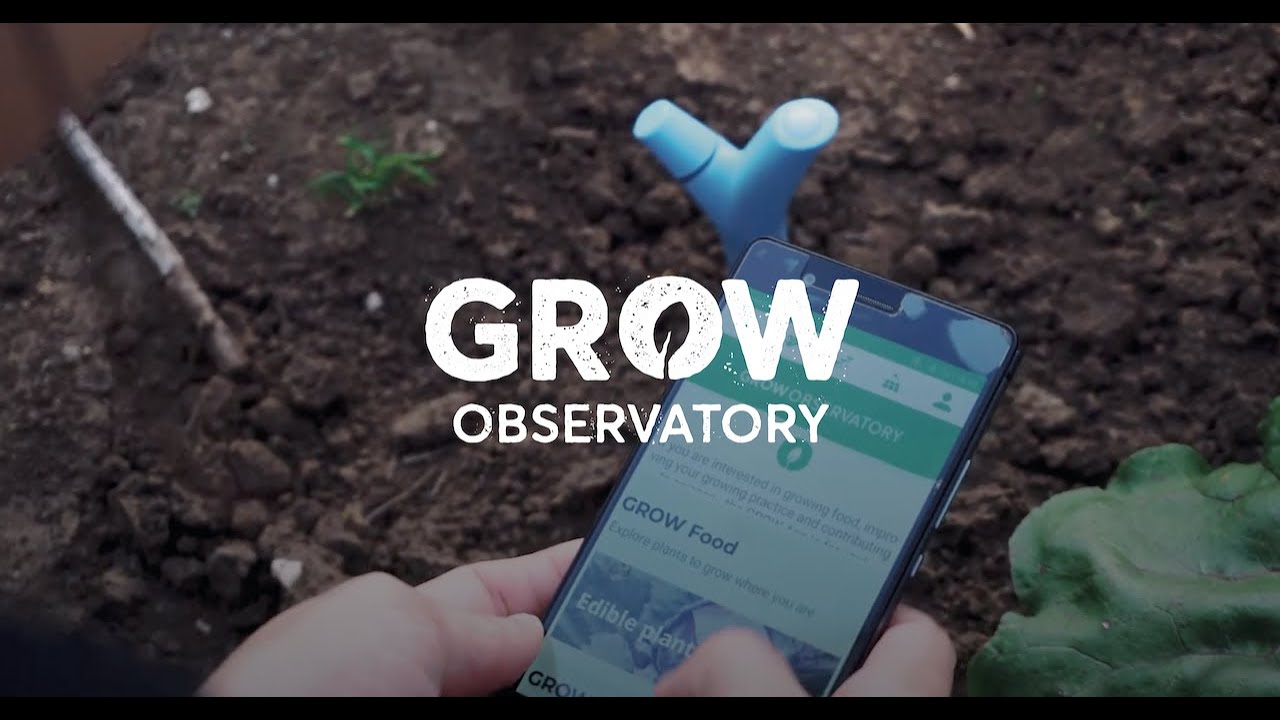 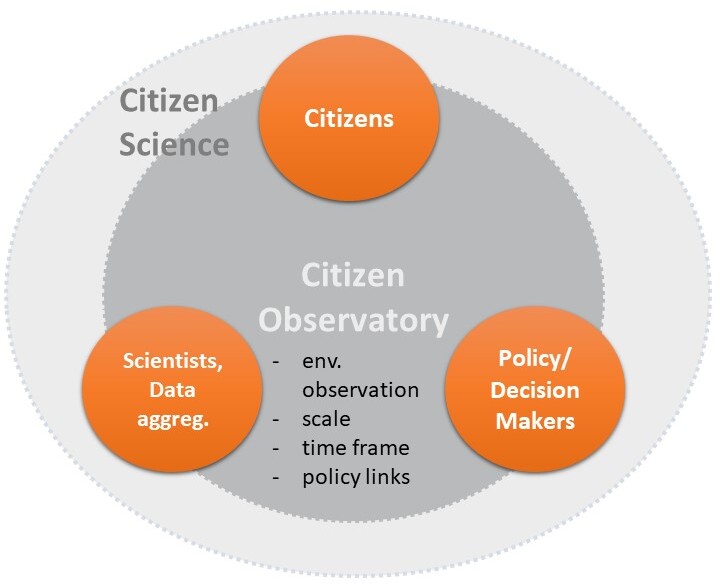 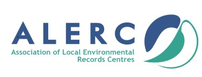 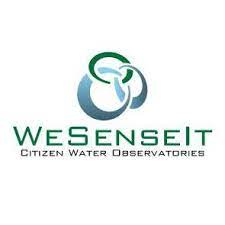 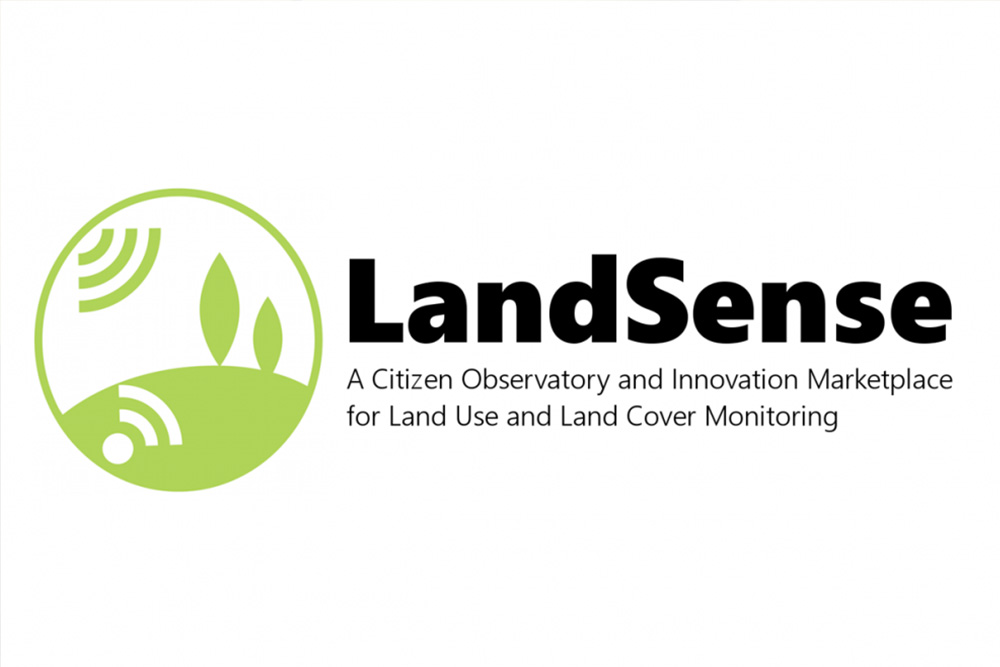 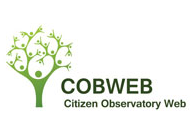 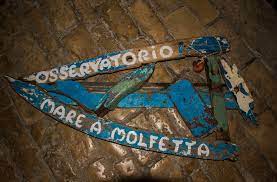 Adoption of Responsible Research and Innovation (RRI) in Citizen Observatories
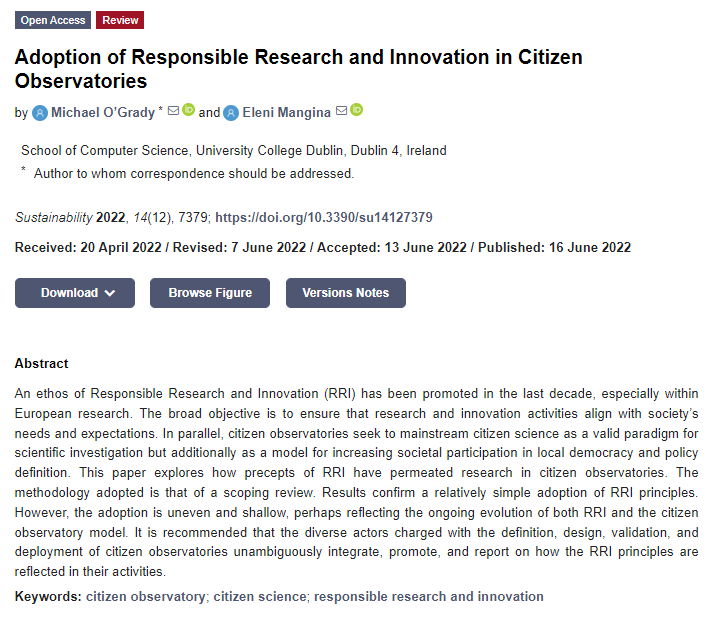 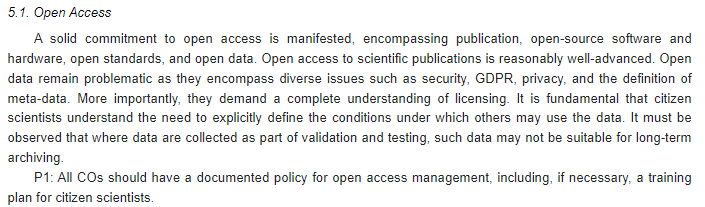 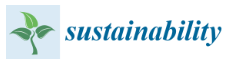 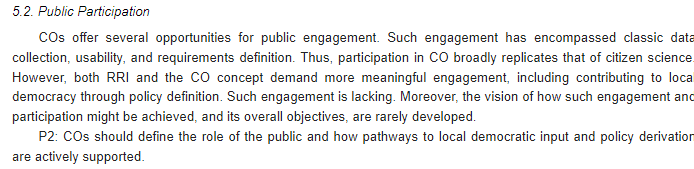 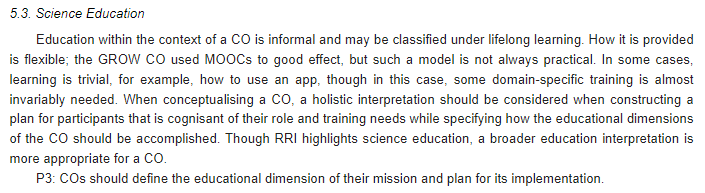 Adoption of Responsible Research and Innovation in Citizen Observatories
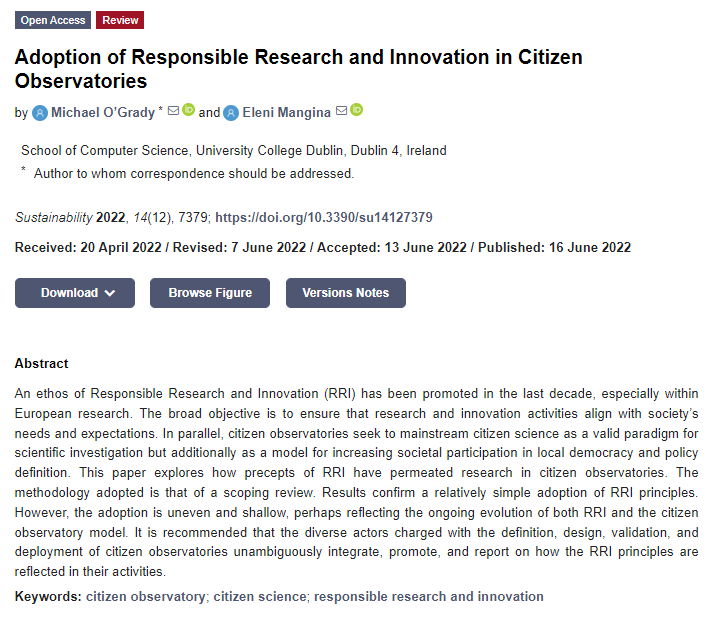 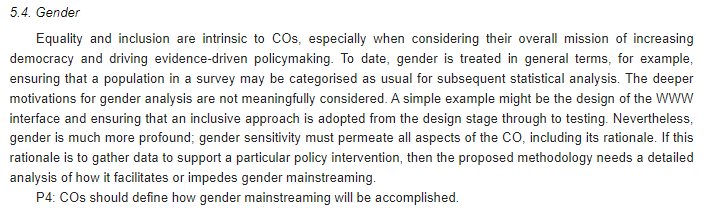 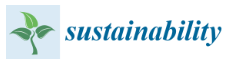 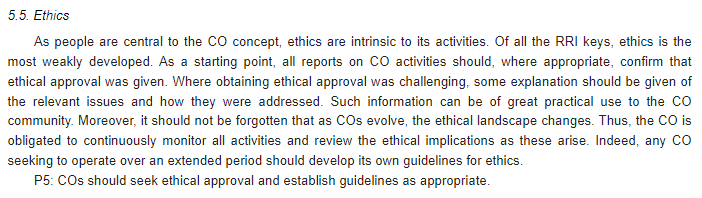 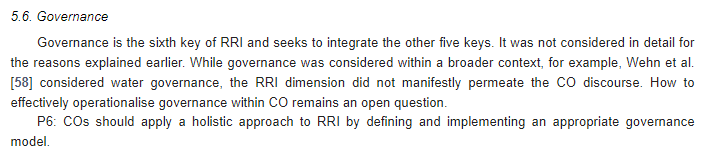 Citizen science and Responsible Research and Innovation (RRI)
Overlaps and divergences between the two approaches
Citizen science and RRI share common ground in promoting public engagement and transparency, yet they diverge in their focus, with RRI encompassing the entire research and innovation process.
Shared values: Both citizen science and RRI share common values such as public engagement, transparency, and ethical conduct. They both emphasize involving stakeholders beyond traditional experts and fostering collaboration.
Divergence in focus: While citizen science primarily focuses on public participation in scientific research, RRI considers the entire research and innovation process, including anticipation, reflection, and responsiveness to societal needs and values.
Lessons for citizen science: Citizen science can learn valuable lessons from RRI's comprehensive approach to include the importance of anticipatory governance, ethical reflection, and long-term societal impacts, which can help citizen science initiatives enhance their effectiveness, ethical considerations, and overall impact on society.
Integrating Responsible Research and Innovation (RRI) into higher education institutions and citizen science
Advancing RRI in institutions that do citizen science
Incorporating RRI into higher education institutions involves establishing institutional frameworks, fostering awareness and education among staff, and integrating RRI principles into curricula and research projects to cultivate a culture of responsible innovation and research throughout these organisations.
Institutional framework: Establish a normative framework embracing RRI principles within institutions to guide responsible research and innovation.
Education and awareness: Provide comprehensive training and awareness programs for staff at all levels to promote a deep understanding of RRI principles and practices.
Curricular integration: Encourage the integration of RRI principles into curricula and research projects to educate the next generation of responsible innovators and ensure responsible research and innovation becomes an integral part of higher education.
Evaluation dimensions for Responsible Research and Innovation (RRI)
Defining relevant RRI indicators for citizen science projects
Training Module 4.2.3: Interactive session
Defining relevant Responsible Research and Innovation (RRI) indicators for citizen science
Interactive session – 30 min
In group discussions, our goal is to collectively define pertinent RRI indicators for citizen science projects, fostering a deeper comprehension of responsible and inclusive research and innovation practices in this context.
Brainstorming (10 minutes): In small groups, please consider the key RRI dimensions outlined in the handout. Each group should brainstorm and compile a list of specific indicators within these dimensions that hold relevance for citizen science projects (such as Pollinator Paradise from the previous interactive session). 
Sharing and discussion (10 minutes): Each group will present one or two indicators they have generated for a general discussion on their RRI significance and potential impact on citizen science projects.
Consolidation and conclusion (10 minutes): In groups, discuss common themes and trends that emerged from the shared indicators. Select a few indicators that seemed particularly important or universally applicable to citizen science.